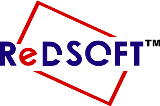 الصف السادس : اجتماعيات
الحياة النباتية و الحيوانية في دول الخليج العربية
عددي بعض الحيوانات و النباتات التي تعيش في دول الخليج العربيه
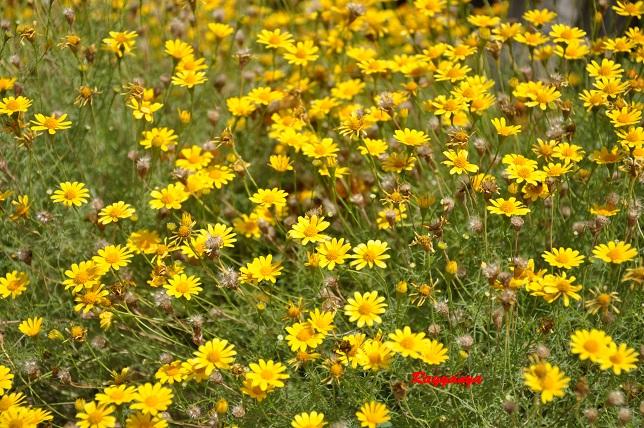 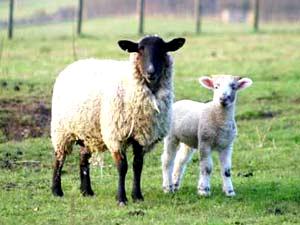 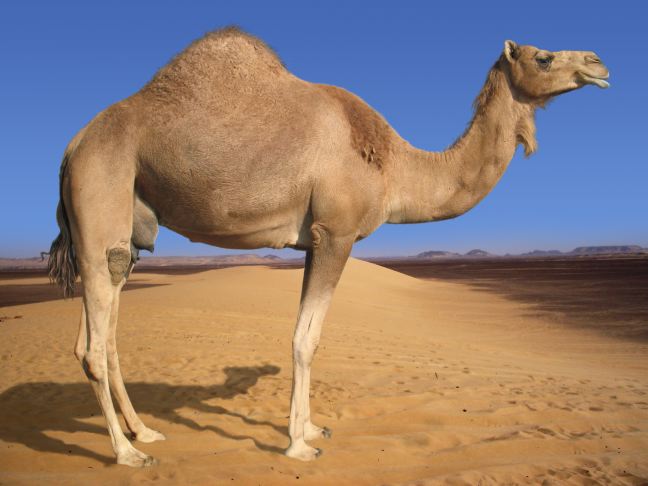 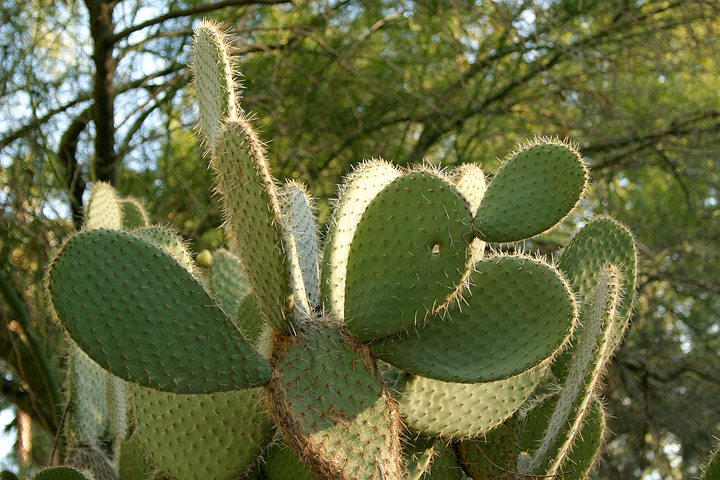 خلود مخيط محمد العازمي
استنتجي سبب فقر الحياة النباتيه و الحيوانيه في دول الخليج من خلال درس الحصة السابقه (المناخ)
قارني بين النبات المعمر و الحولي
الصبار
الثندا
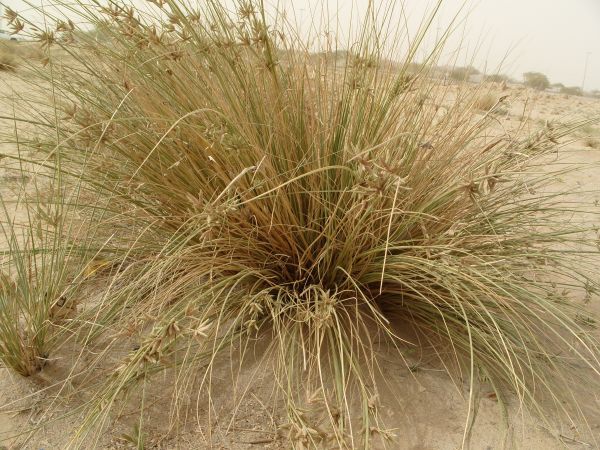 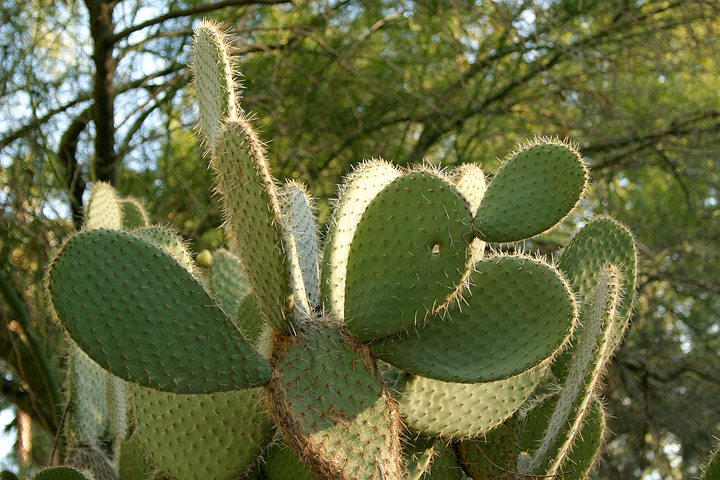 الرمث
العرفج
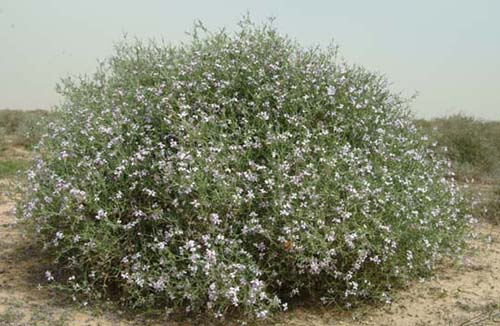 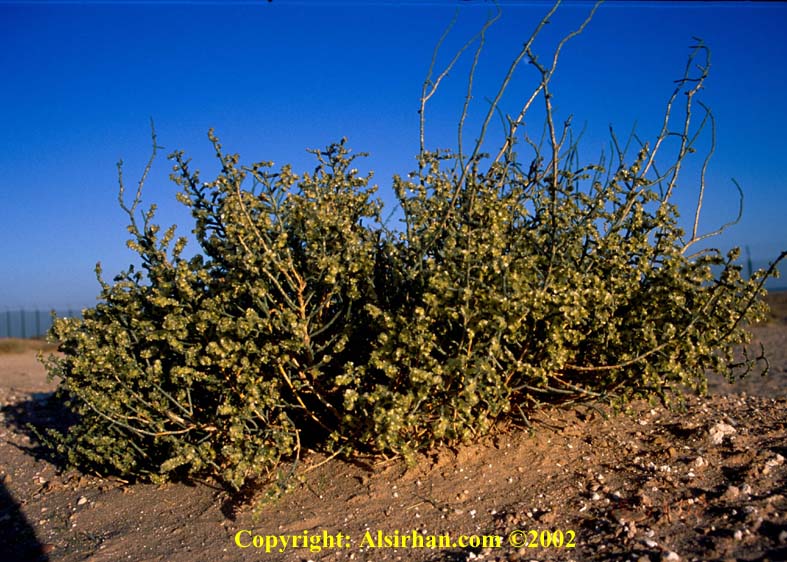 عللي تتوفر النباتات المعمره طوال العام
العنصيل
الحويذان
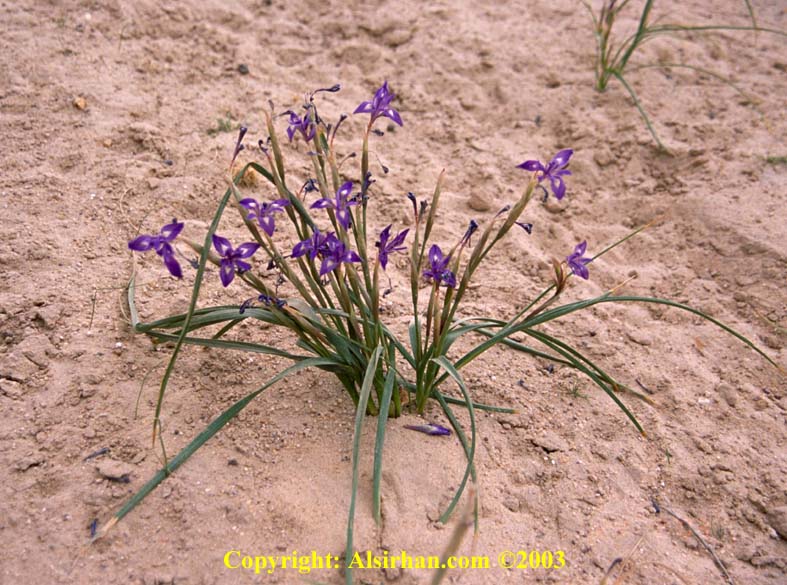 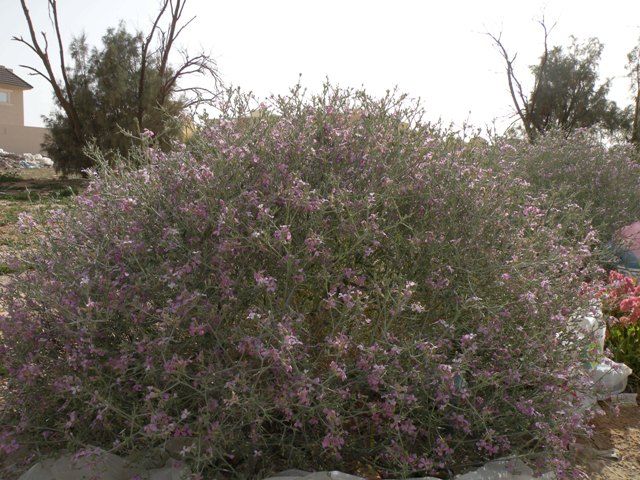 النوير
الخبيزه
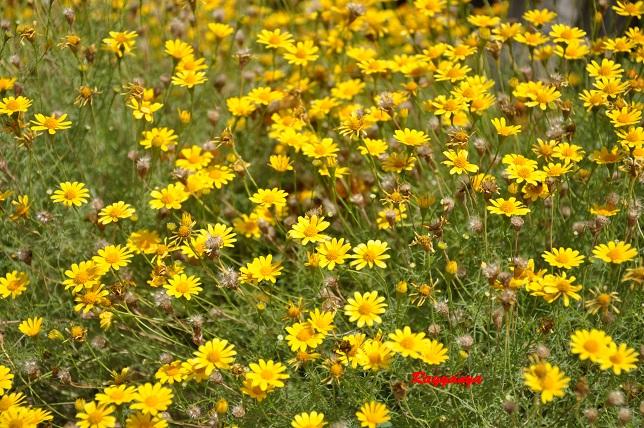 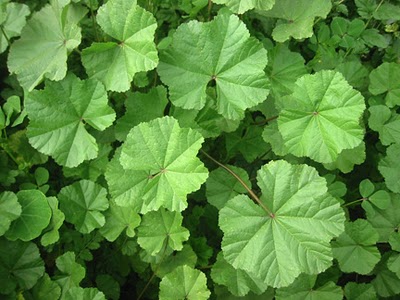 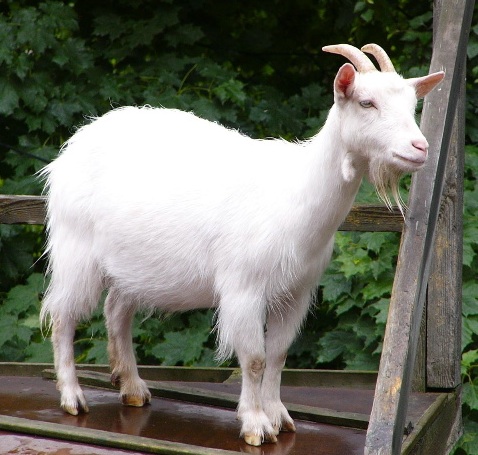 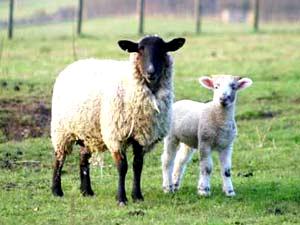 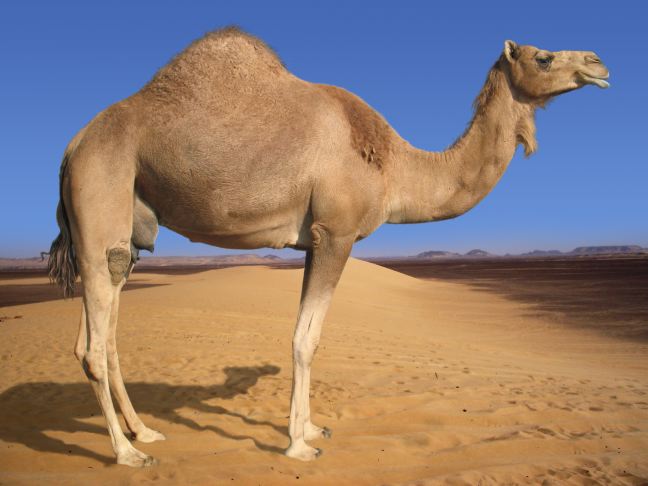 حيوانات أليفه يربيها الإنسان
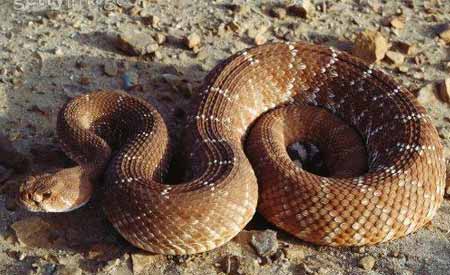 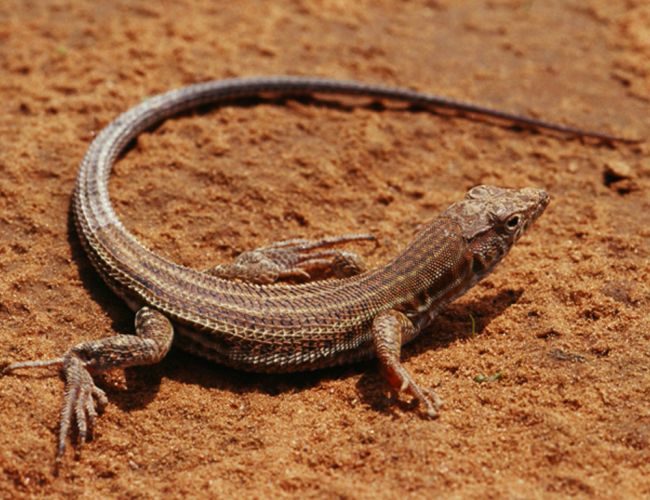 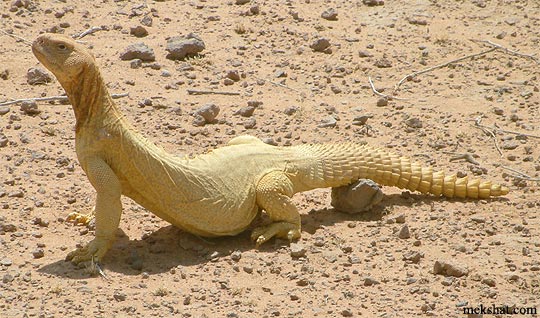 حيوانات زاحفة
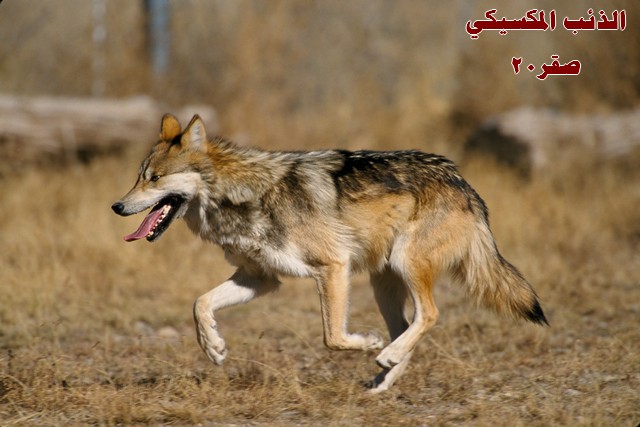 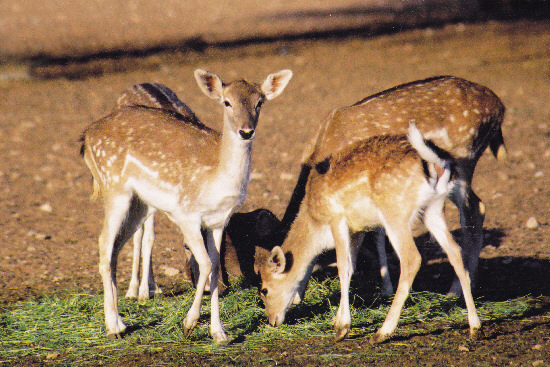 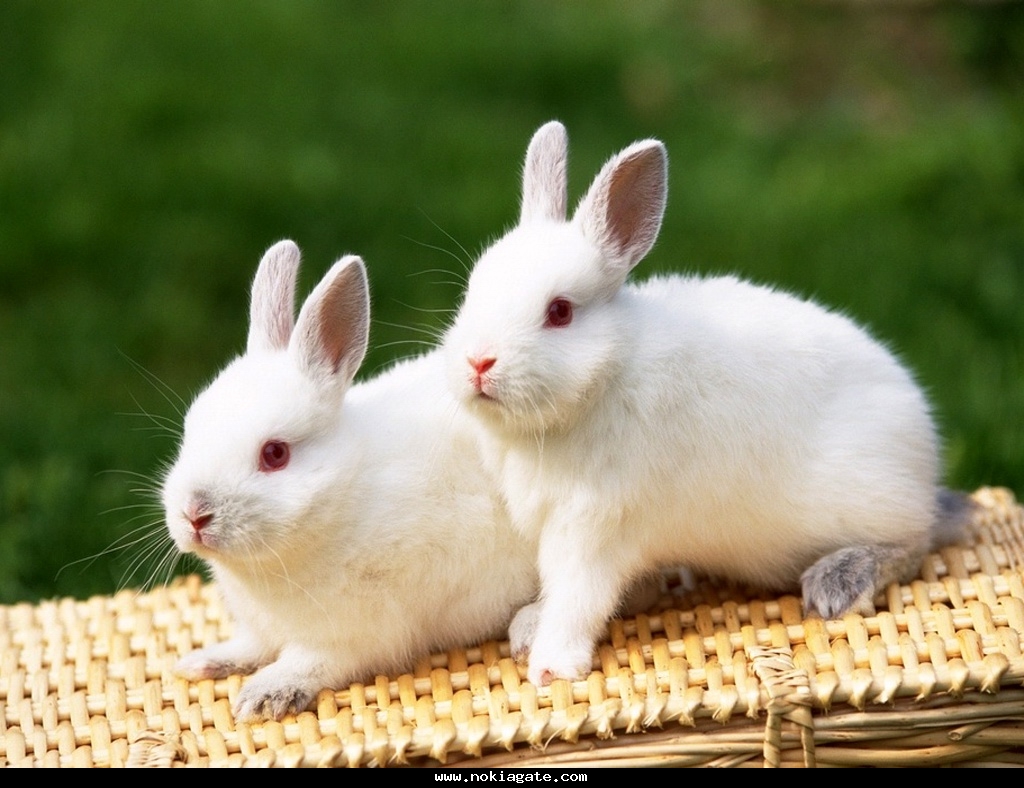 حيوانات بريه
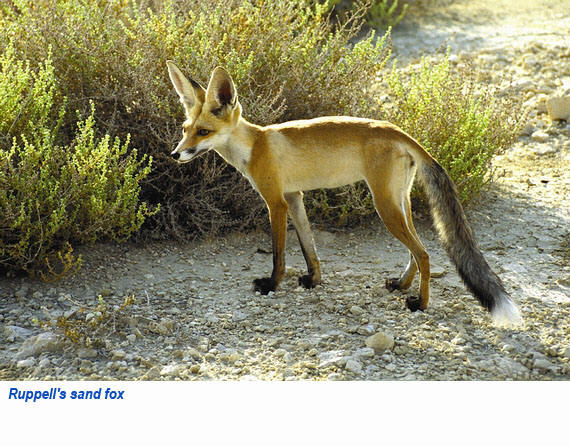 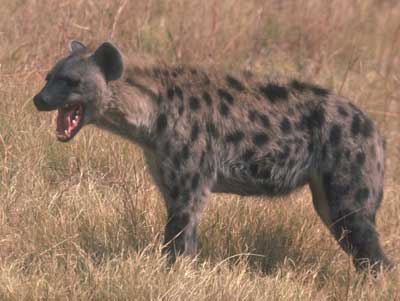 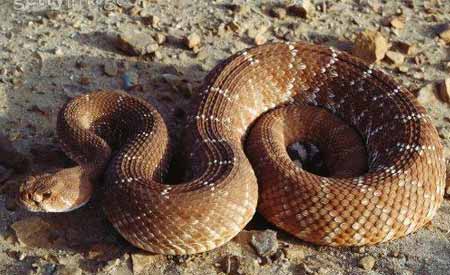 حيوانات أليفه
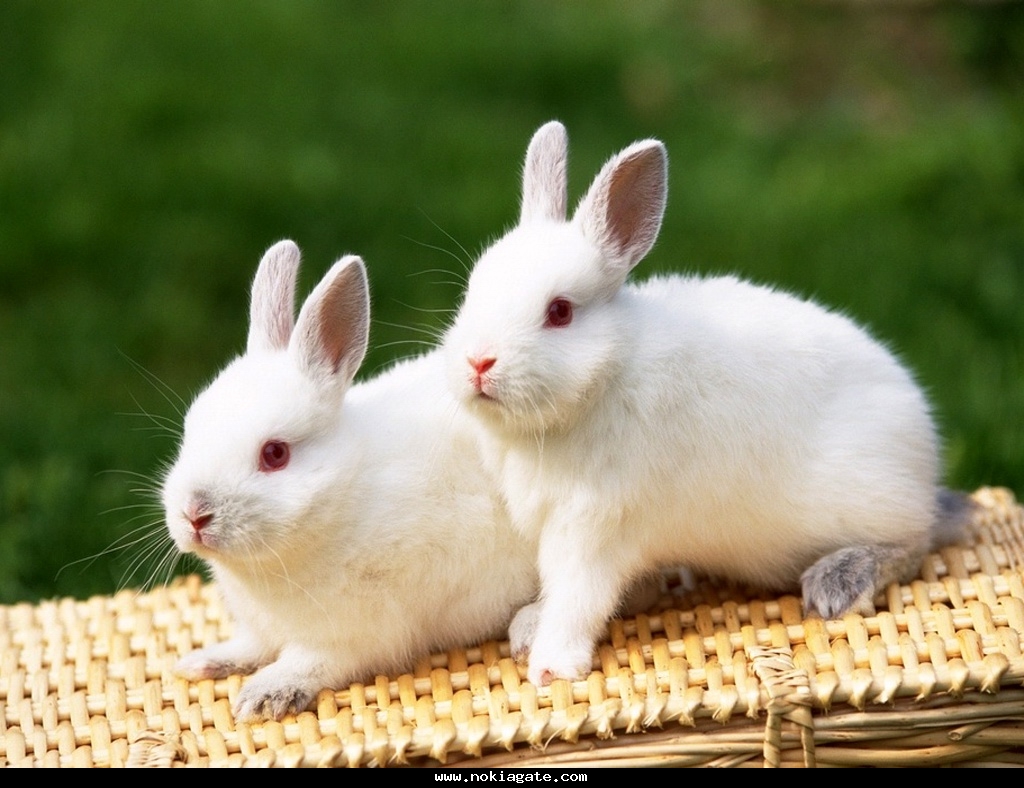 حيوانات زاحفة
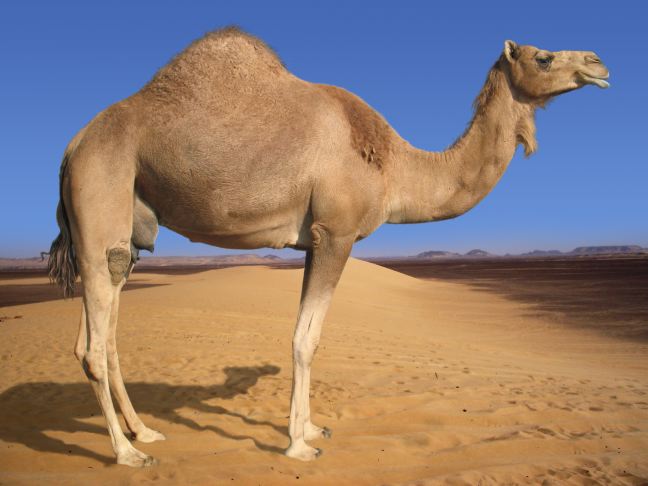 حيوانات بريه
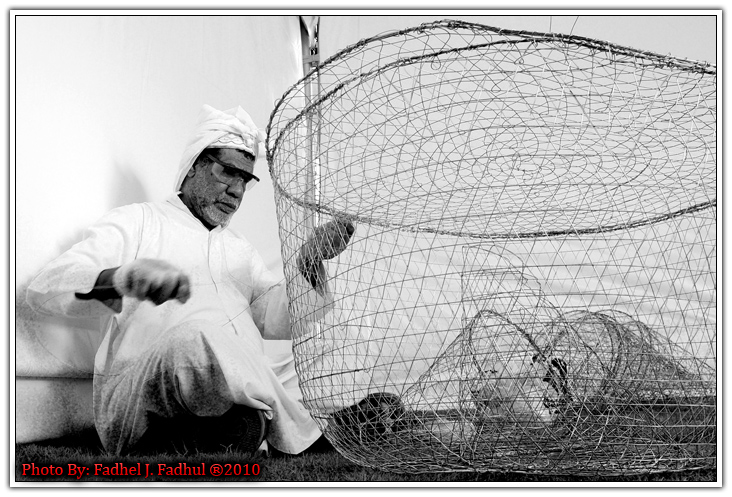 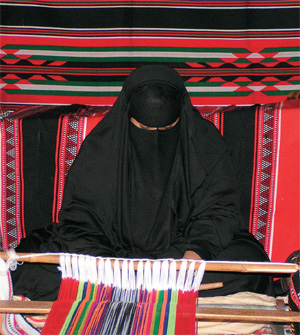 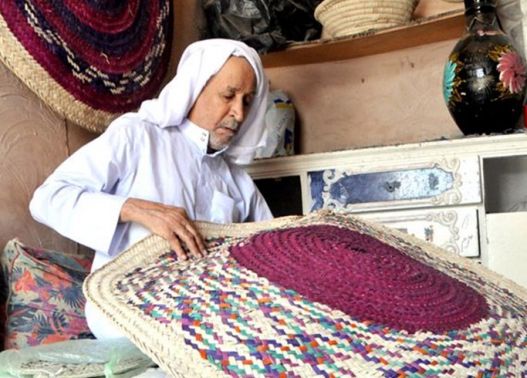 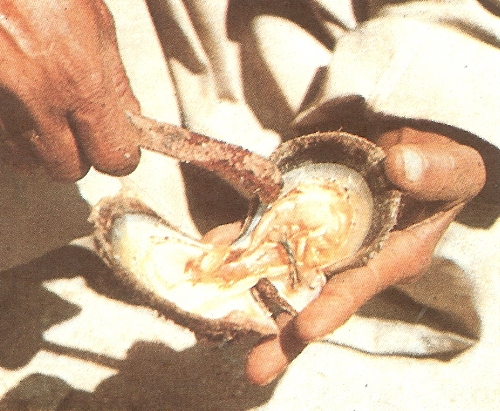